WEIGHT REGAIN AND WEIGHT FAILURE PUNTO DI VISTA DEL DIETISTA
Monica Malaguti
DiETISTA –UA DIETETICA AUSL BOLOGNA
Centro  Interaziendale 
Ch Metabolica e dell’Obesità  
Ausl-Aosp Bologna
PSICOLOGO
FAMIGLIA
AMICI
ASSOCIAZIONI /
GRUPPI PAZIENTI
CHIRURGO
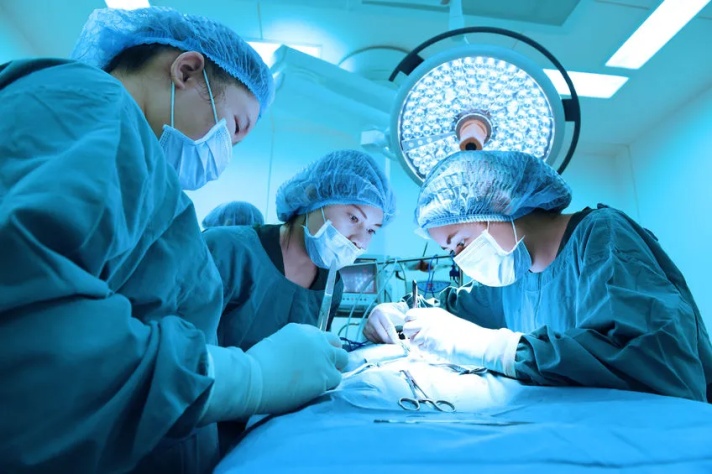 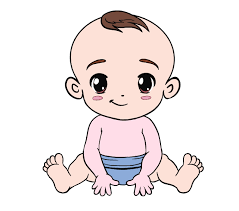 ACCUDIMENTO
DIETISTA
PERSONAL TRAINER/
SCIENZE MOTORIE
SCUOLA
ALLENATORE SPORTIVO/COACH
MEDICO DIETOLOGO /
ENDOCRINOLOGO
COME DEFINIRE IL WEIGHT REGAIN???
Da considerarsi dopo circa 24 mesi dall’intervento, periodo dopo il quale si sono stabilizzati gli effetti della procedura metabolica e bariatrica 
Riferito ad un incremento ponderale progressivo superiore al 20-25% del peso totale perso
Riferito ad un incremento ponderale sufficiente a reinserire il paziente nella classe di obesità che lo ha reso candidabile all’intervento
Riferito ad un incremento ponderale associato ad inadeguato controllo delle comorbilità
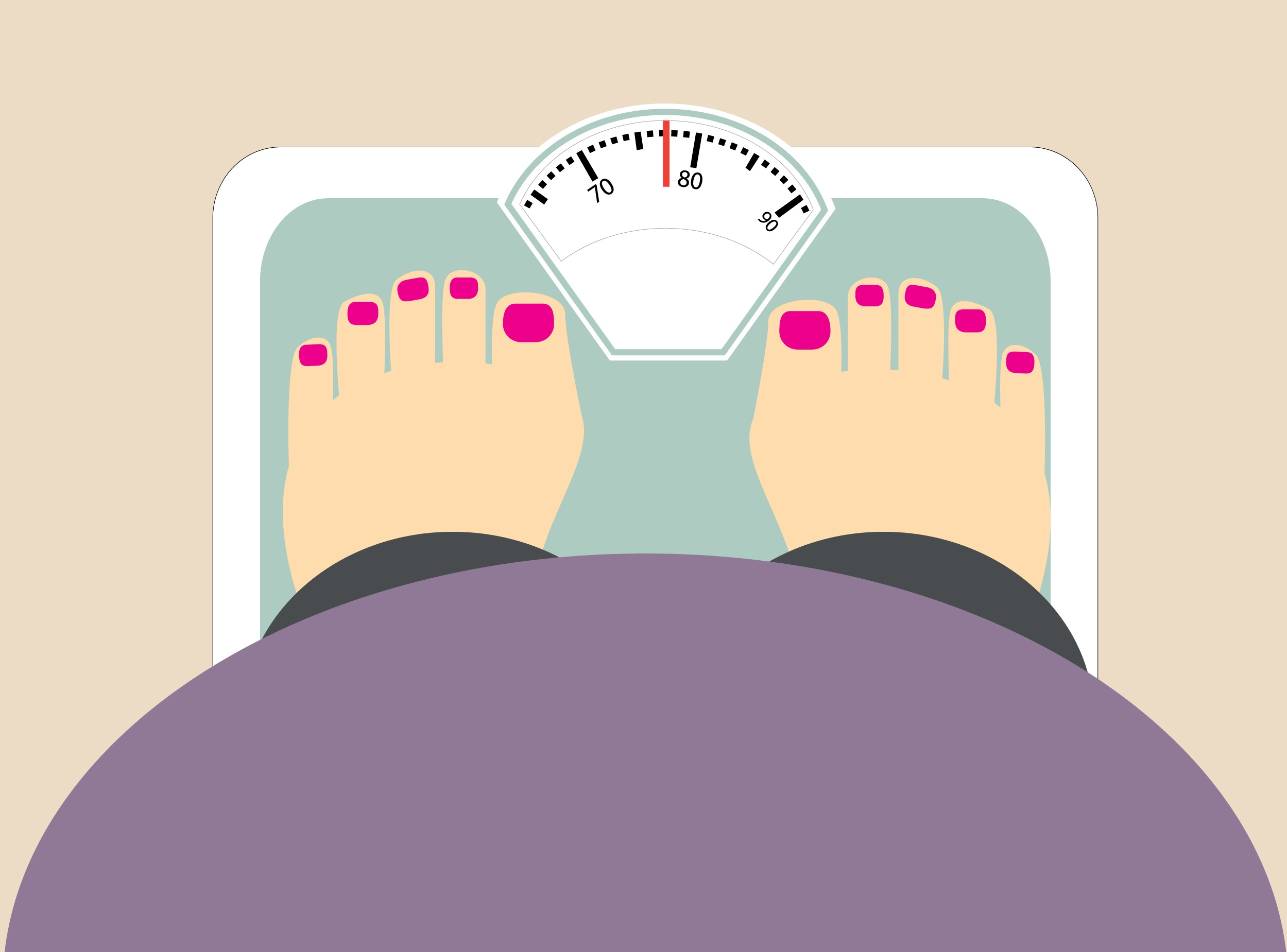 Linee Guida EAES -2020
…..proposta standardizzazione del momento e dei criteri diagnostici per la definizione di non-risponder………
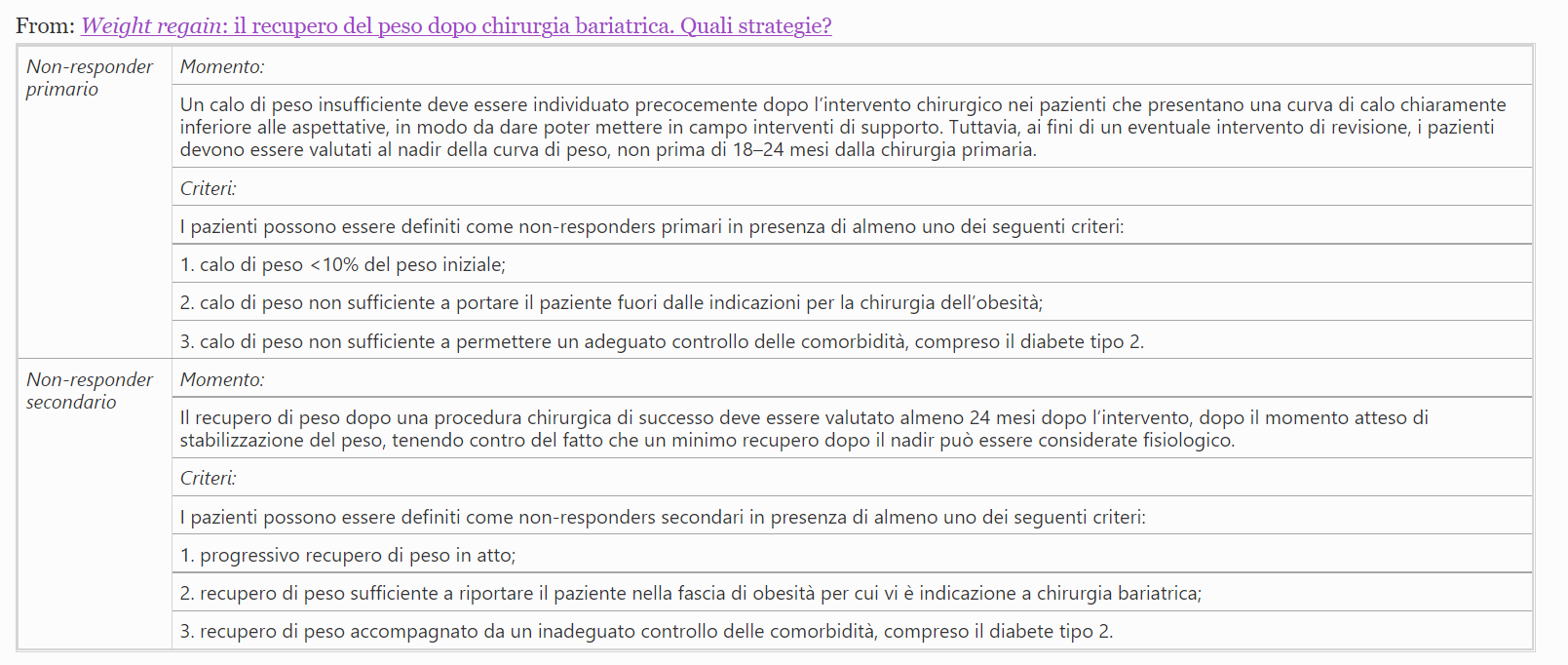 Luca Busetto – Silvia Bettini – Giulia Maria Pontesilli
Linee Guida EAES -2020
Fattori responsabili del recupero di peso
METABOLICI

 DIETETICO- COMPORTAMENTALI

 CHIRURGICI
MODIFICABILI
NON MODIFICABILI
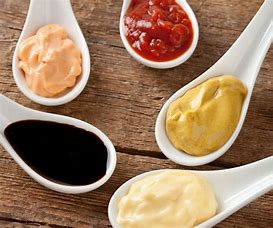 Aumento dell’intake calorico……
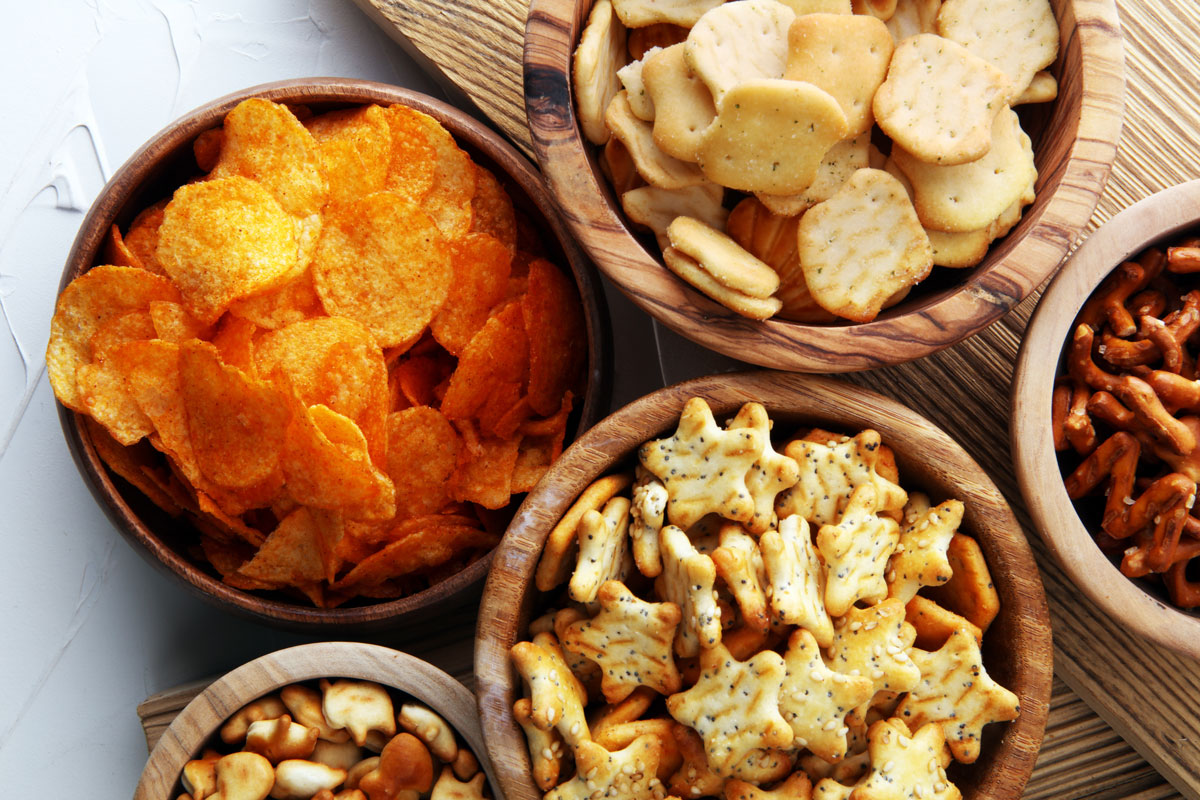 Alimenti processati ad alto contenuto calorico e di grassi (cibo spazzatura)

Prodotti da forno friabili

Bevande commerciali o alcolici

Dolci e zuccheri semplici
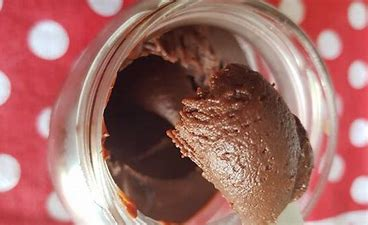 Ricomparsa di comportamenti disfunzionali…….
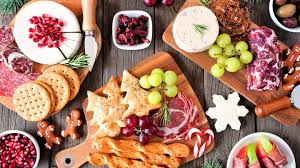 Night eating syndrome (NES)

Grazing

Craving

Binge eating disorder (BED)

…………..
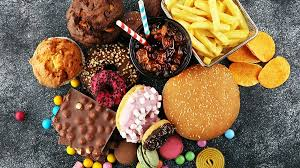 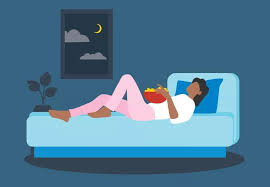 Trattamento Dietetico
BREVE TERMINE

Facilitare il dimagrimento e promuovere una alimentazione e stile di vita che favorisca la perdita di peso e il mantenimento di uno stato nutrizionale ottimale
 
LUNGO TERMINE
 
Promuovere un’alimentazione e uno stile di vita che consenta di mantenere il peso desiderabile/ragionevole nel tempo.
 
Prevenire il deficit nutrizionale da ridotta assunzione e / o malassorbimento e rilevare e trattare le eventuali deficienze nutrizionali
Al controllo del 18° mese……..
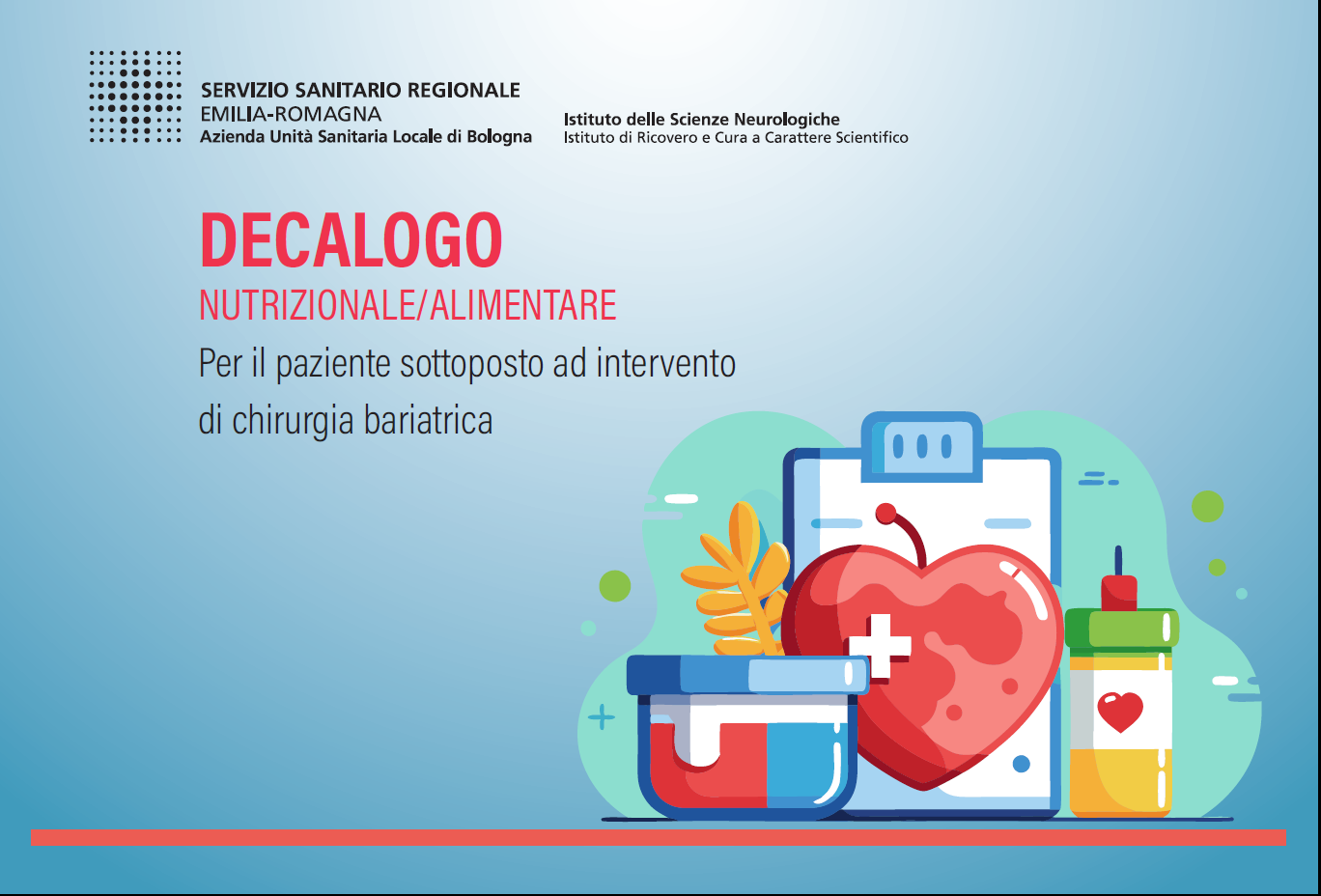 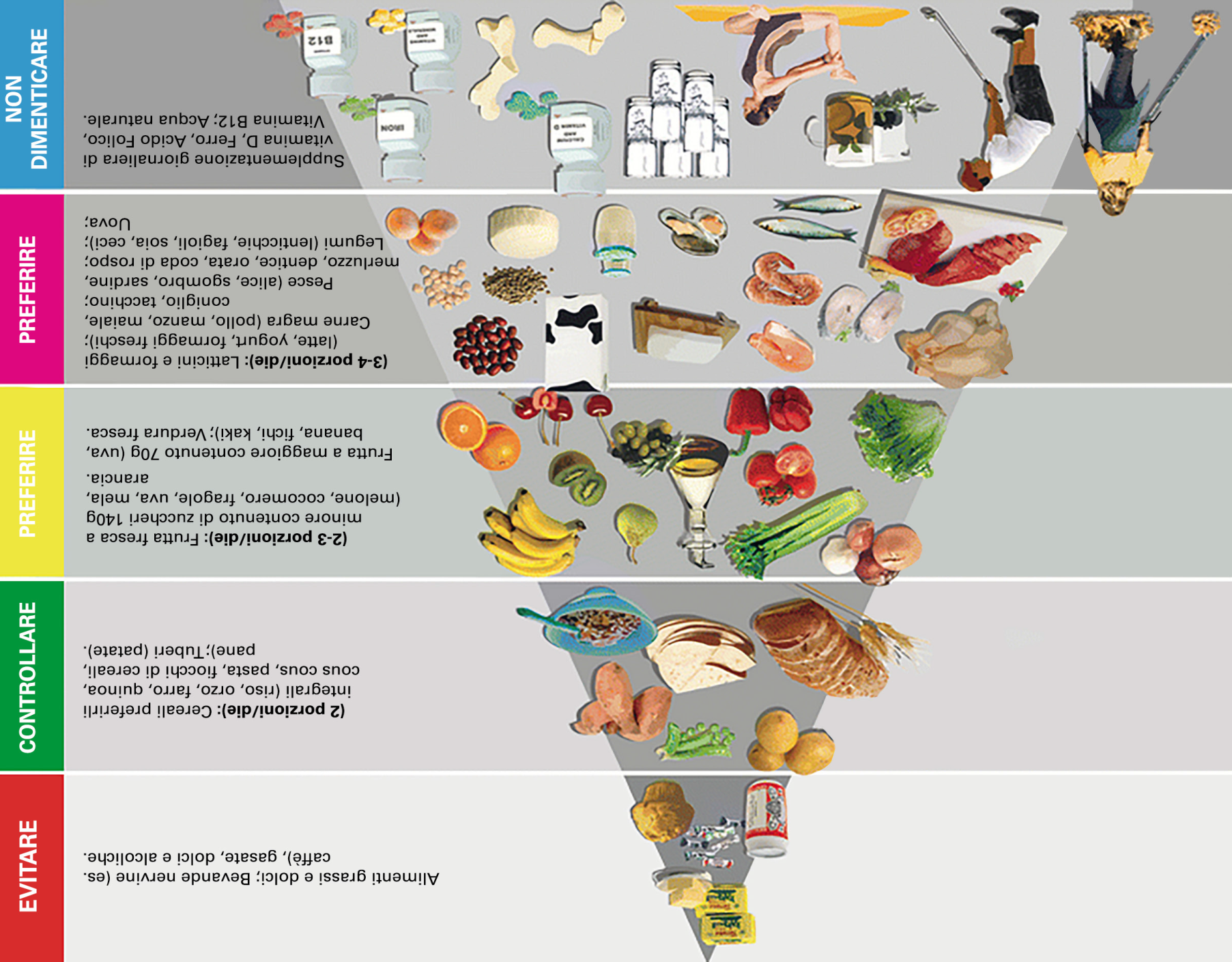 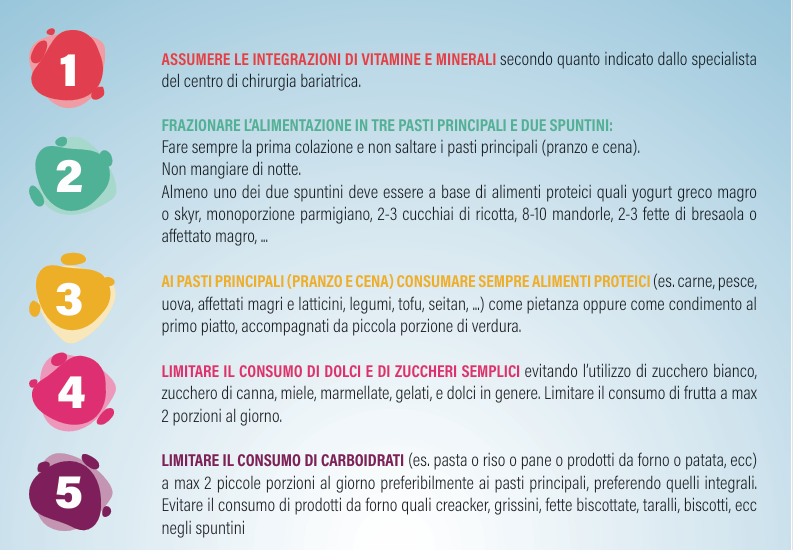 ….Attività fisica, idratazione/bevande, modalità consumo del pasto, monitoraggio del peso……
ASPETTATIVA NON REALISTICA DEL CALO PONDERALE PUO’ COMPROMETTERE L’ADERENZA AL PERCORSO E ALLE INDICAZIONI DIETETICHE
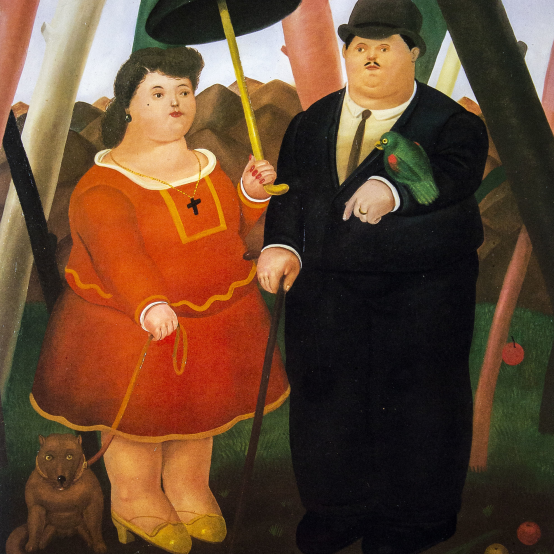 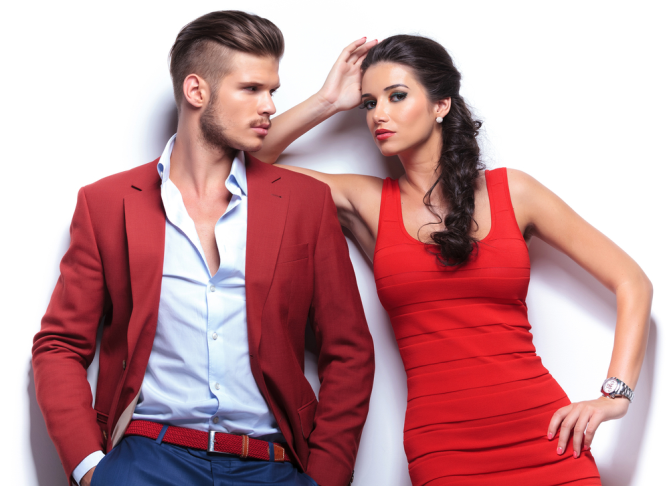 PSICOLOGO
FAMIGLIA
AMICI
ASSOCIAZIONI /
GRUPPI PAZIENTI
CHIRURGO
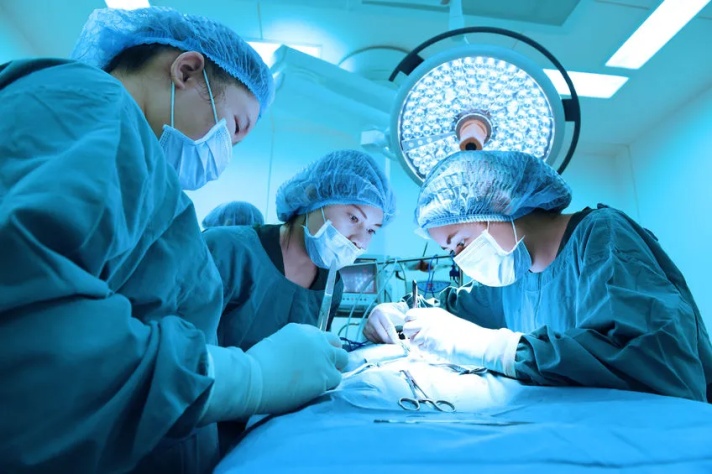 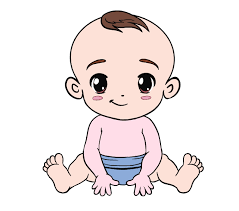 ACCUDIMENTO
DIETISTA
PERSONAL TRAINER/
SCIENZE MOTORIE
SCUOLA
ALLENATORE SPORTIVO/COACH
MEDICO DIETOLOGO /
ENDOCRINOLOGO
…….TUTTE LE FORZE IN CAMPO………
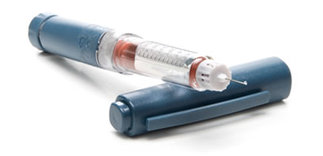 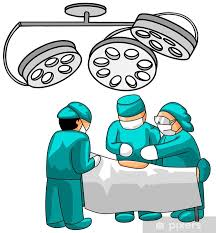 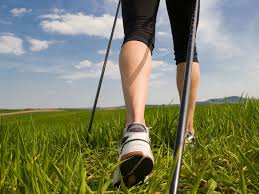 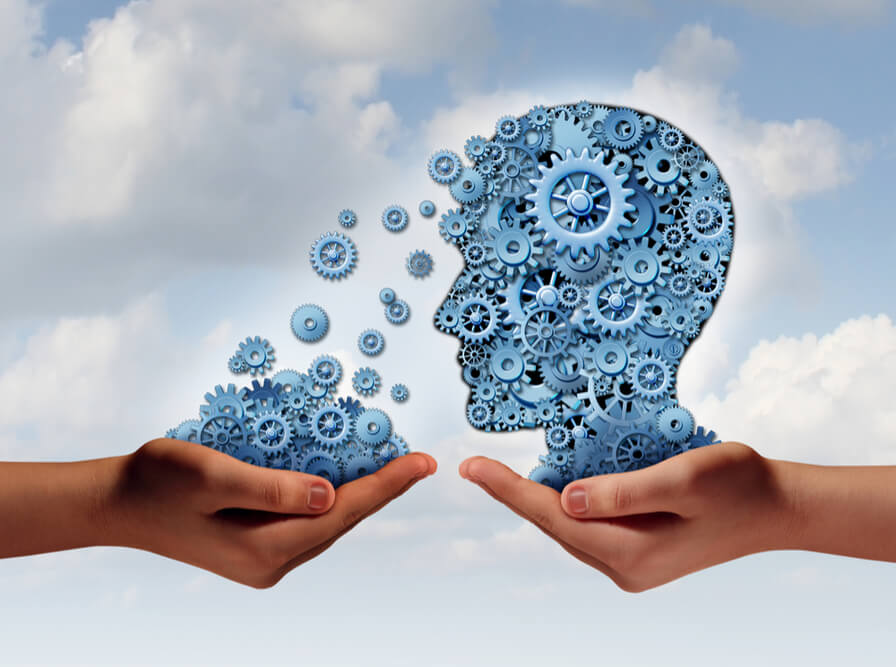 Per concludere…..un aneddoto…..
Alcune settimane fa una paziente si presenta alla visita di controllo (medico dietologo e dietista) e rileviamo un incremento ponderale di kg 9 rispetto al controllo precedente avvenuto 6 mesi prima…..oltre a capire quali fattori abbiano comportato tale incremento mi viene spontaneo chiederle «Ma perché non ci ha contattato telefonicamente…….»
Risposta «Sa che non mi è venuto in mente….»
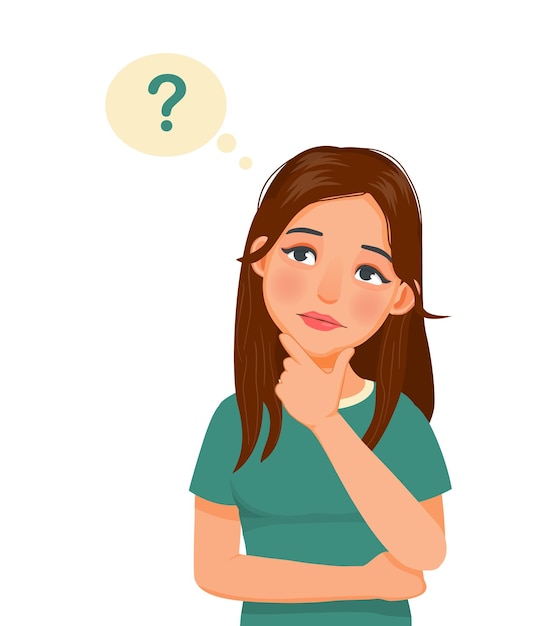 Grazie
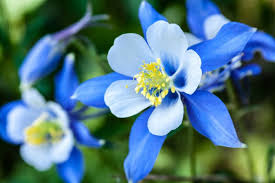